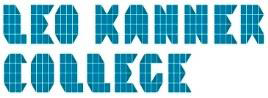 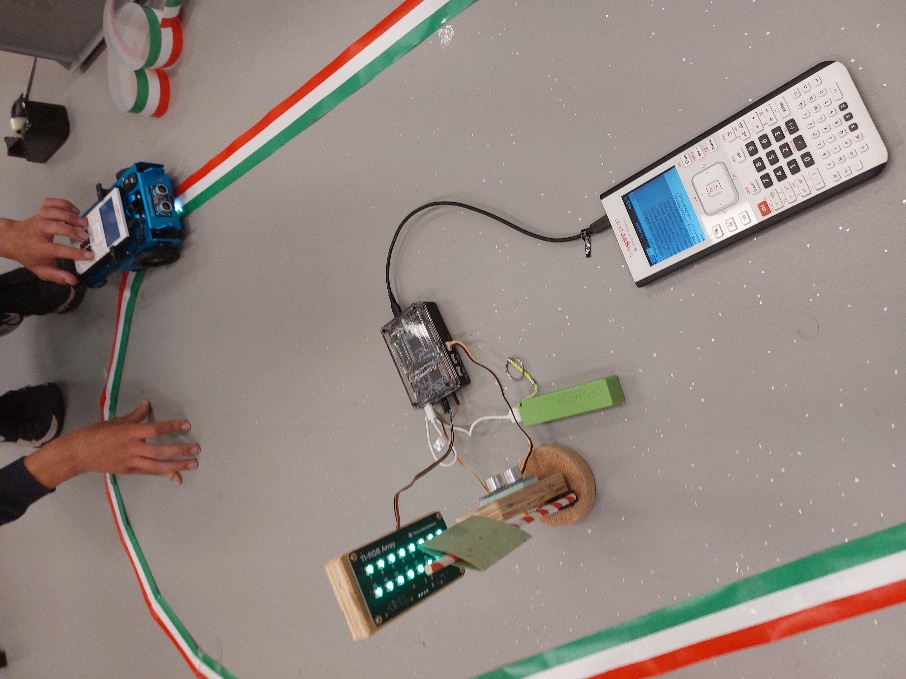 Simulatie van een verkeersplein
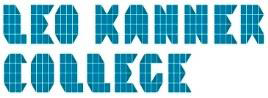 - G. Schreur		Wis- en Natuurkunde docent
	- Z. vd. Zalm		BigBrain Guru
	- H. Beek		Vakgroepvoorzitter
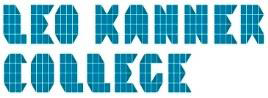 Computational Thinking & 
Digitale geletterdheid:

Brugklas tot 6 VWO
IoT
Programmeren in Python
Cloudcomputing
Databases
3D-software & Printer
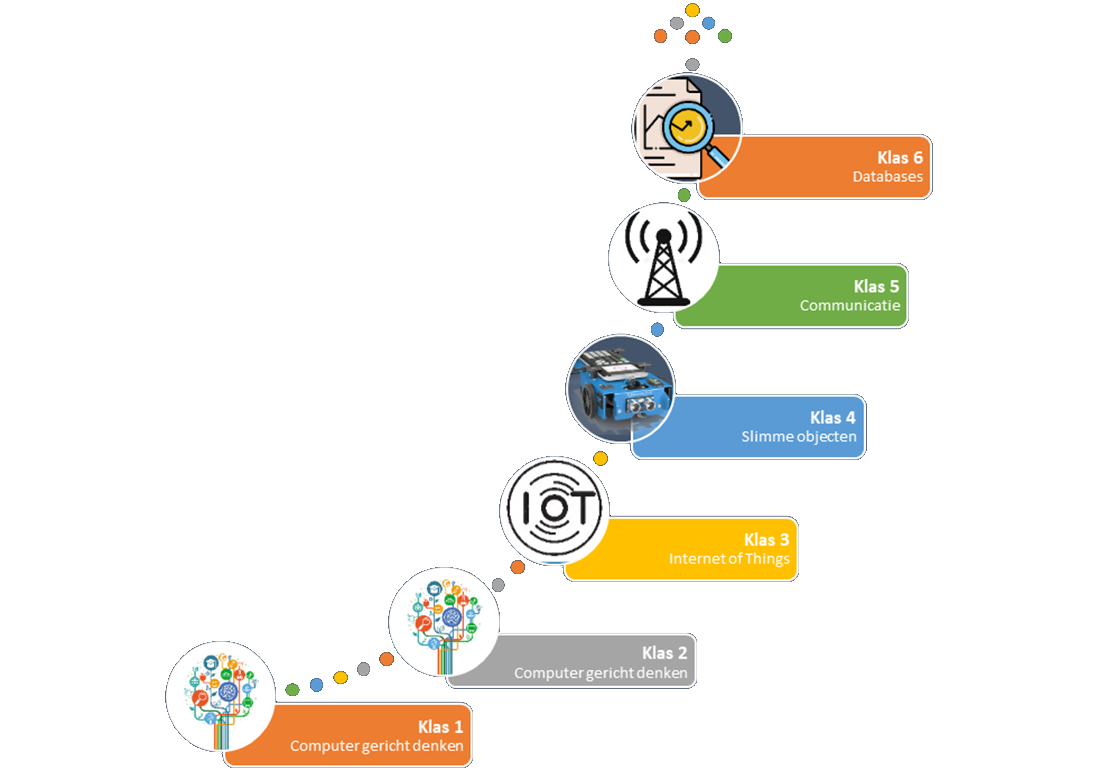 Simulatie van Verkeersplein 4-VMBO-T
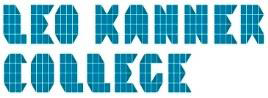 TI-Nspire CX II-T
Handheld
Makkelijk resetbaar
Software

TI-Innovator Hub
Aansturing Sensoren
    & Actuatoren
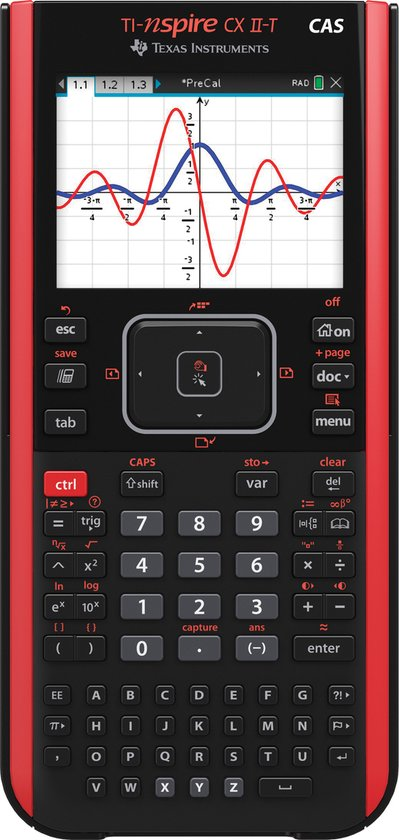 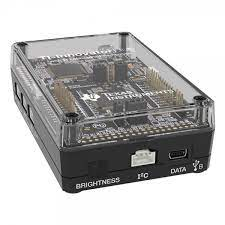 Simulatie van Verkeersplein 4-VMBO-T
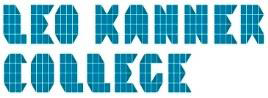 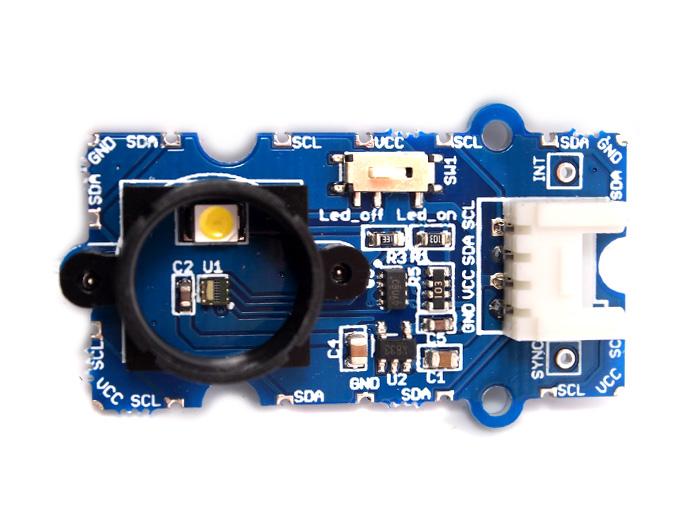 Sensoren & Actuatoren

Zelfstandig aansluiten 
    op de TI-Innovator Hub
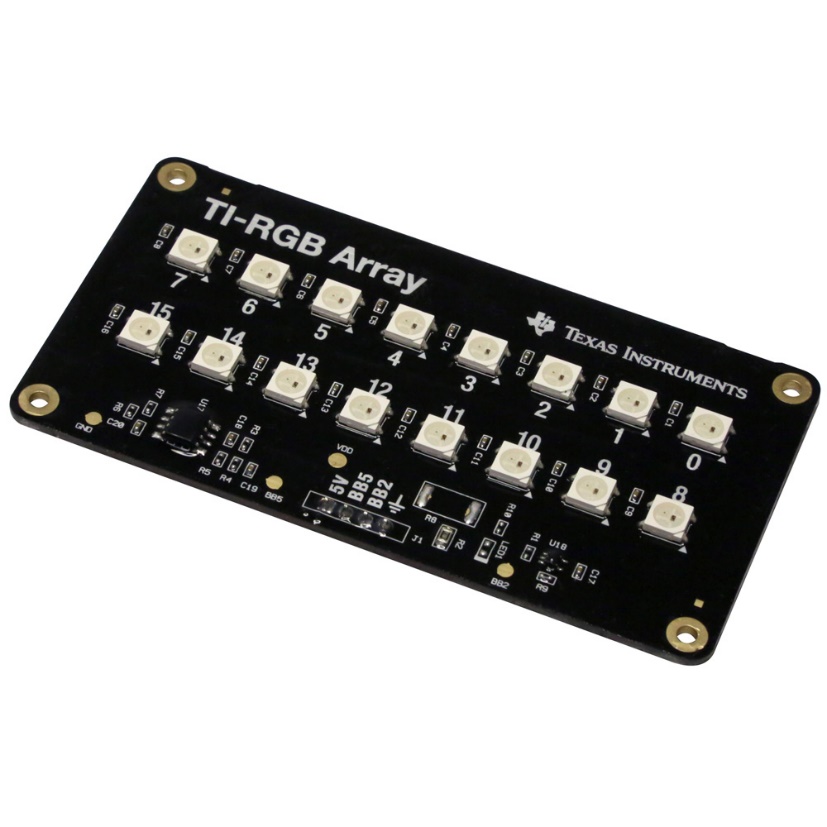 Simulatie van Verkeersplein 4-VMBO-T
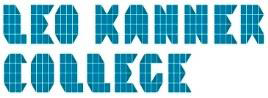 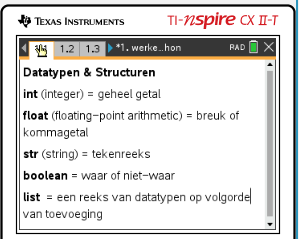 Voorbeeldles 4-VMBO-T
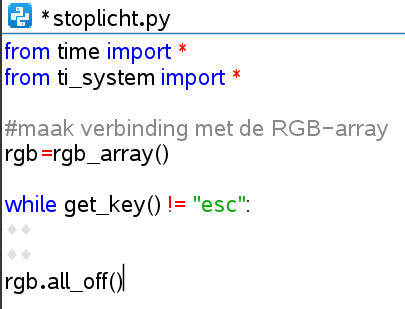 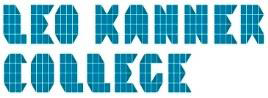 Functies

If/then
For-loop
While-loop
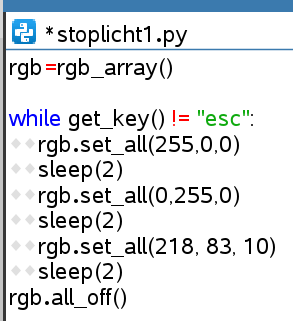 Simulatie van Verkeersplein 4-VMBO-T
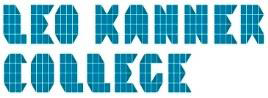 TI-Innovator Rover

Ingebouwde sensoren:
RGB-sensor
Ultrasoon afstand sensor
Mobiel platform voor GR
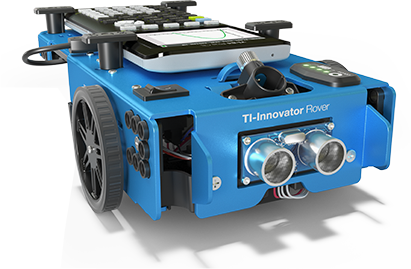 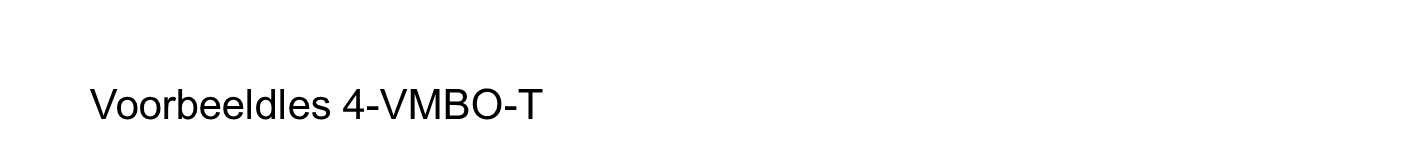 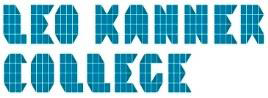 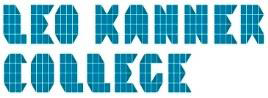 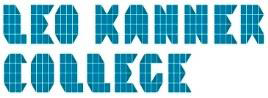 Eindresultaat:
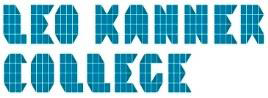 Didactische onderbouwing:

Begeleid inoefenen 
Directe Feedback voor de leerlingen
Ruimte voor eigen creativiteit
Werking van alledaagse Techniek
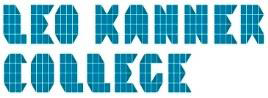 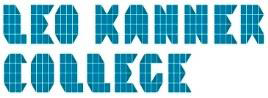 Ter afsluiting
Zijn er voor nu vragen? 


     Alle materialen zijn te vinden op de T3 Nederland content portal:

                   resources.t3nederland.nl/t3nederland-home